Proposed Changes for Capital Area Airports
District of Columbia, Maryland and Virginia Congressional Delegations
Marie Kennington-Gardiner Eastern Regional Administrator (Acting) 
Elizabeth L. Ray                 Vice President, Mission Support Services
August 15, 2017
Agenda
Overview of Capital Area Airspace
Importance of DC in the National Airspace System (NAS)
Critical component of the Northeast Corridor airspace configuration
Complexity/Challenges in the Capital Area Airspace
Ronald Reagan Washington National Airport (DCA) 
Dulles International Airport (IAD)
Baltimore Washington International Thurgood Marshall Airport (BWI)
Air Traffic Control
2
Agenda (cont.)
Community Engagement

Public Concerns FAA Has Been Asked to Address

The Role of the FAA
Responsibilities of the FAA, the Airport Authority, and the Airlines

Capital Area Airspace: FAA Update
DCA Working Group History
DCA Working Group Request
DCA Proposal 
FAA is Exploring Changes in Additional Areas
3
Capital Area Airspace
4
Capital Area Airspace: Complexity/Challenges
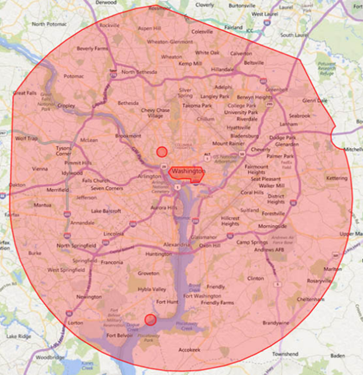 DC’s Restricted Airspace. The Air Defense Identification Zone (ADIZ), Prohibited Areas (P-56A and P-56B,) and the Flight Restricted Zone (FRZ) – all create unique challenges in developing aircraft procedures.
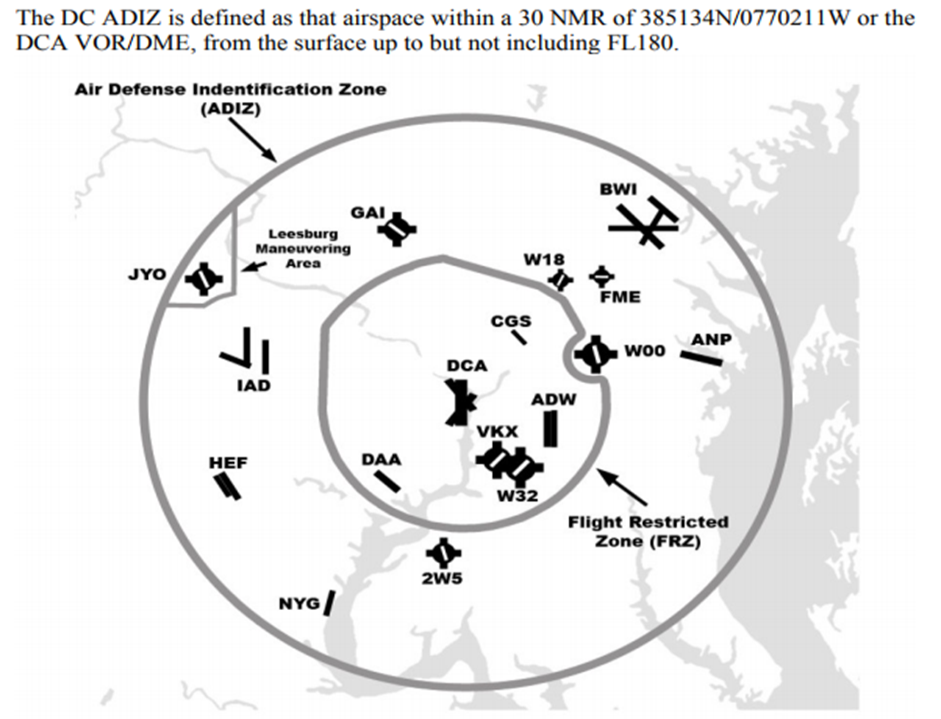 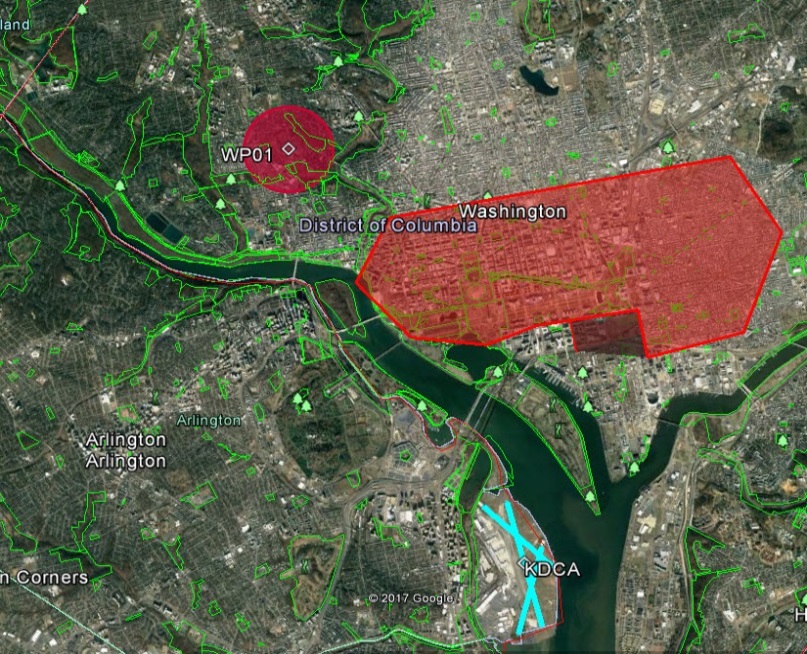 5
Capital Area Airspace: Air Traffic Control
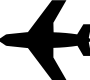 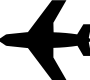 Legend:		Departures	Arrivals
6
Capital Area Airspace: Aviation and Community Engagement
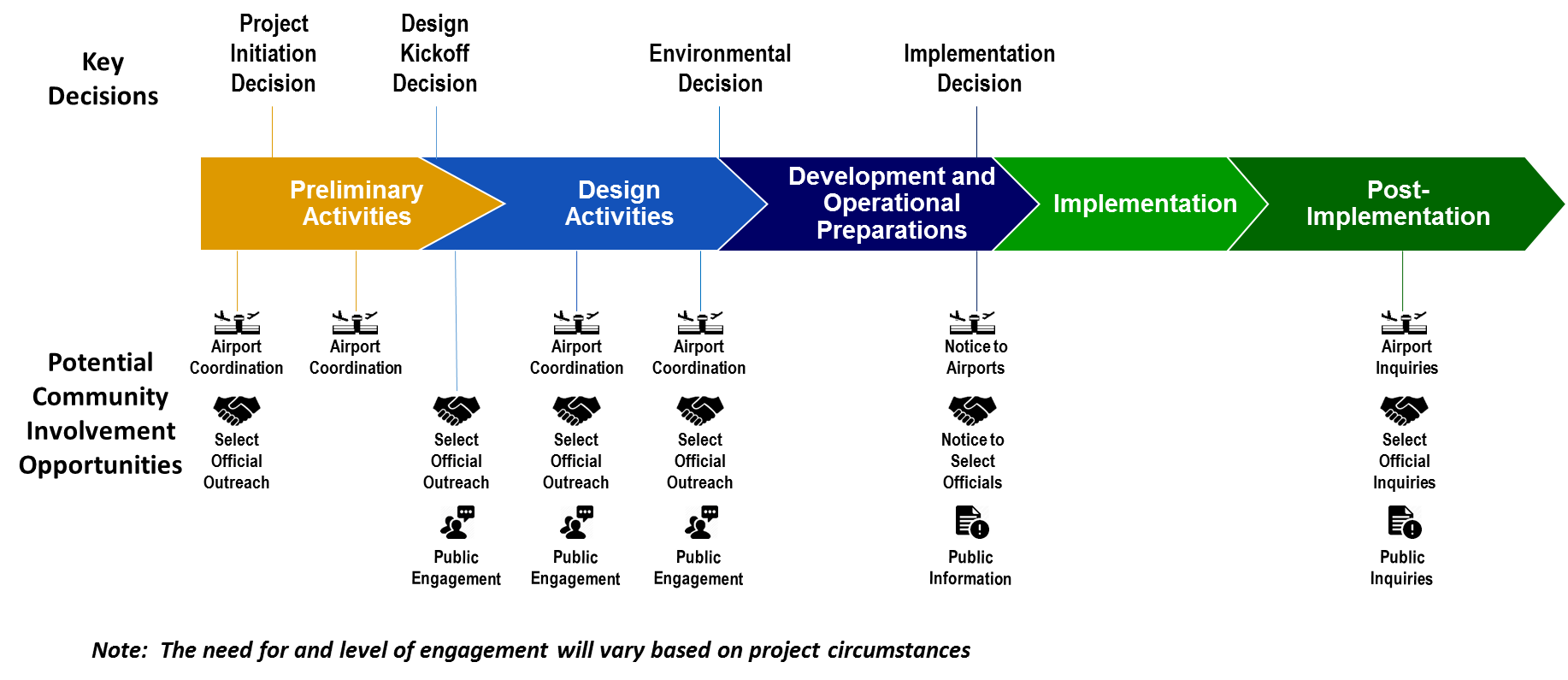 Elected Official, Airport, Airline, and Community Engagement Opportunities
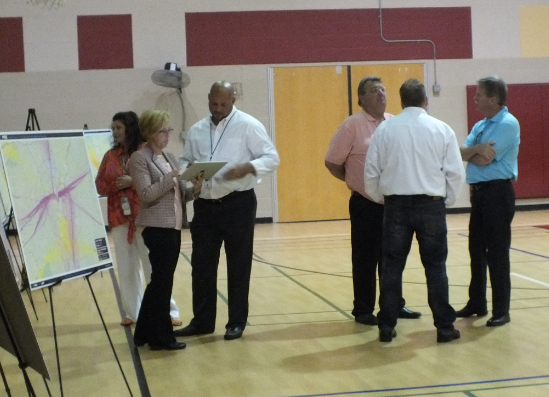 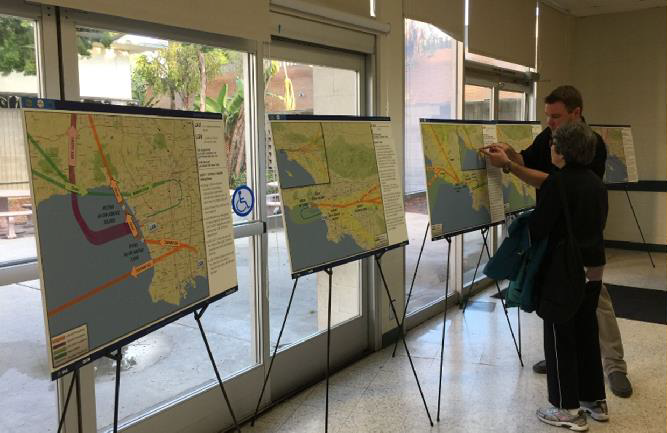 The  need for and level of engagement will vary based on project circumstances
7
Capital Area Airspace: Public Concerns
FAA Environmental Process
8
Capital Area Airspace: Responsibilities
Delineation of Basic Responsibilities
FAA – develop procedures (in compliance with NEPA), manages air traffic operations
Airlines – determine fleet mix and flight schedule based on customer demand
Airport Owner/Operator – Facility management and maintenance, community relations 
Shared Partnership – SAFETY 
FAA – regulate airline, airport, & aircraft for air worthiness & pilot certification
Airlines – manage internal safety programs in accordance with FAA guidelines
Airport Owner/Operator – Ensure compliance with all applicable FAA regulations
9
Capital Area Airspace: FAA Update
FAA formation of a Working Group to address requests/proposals
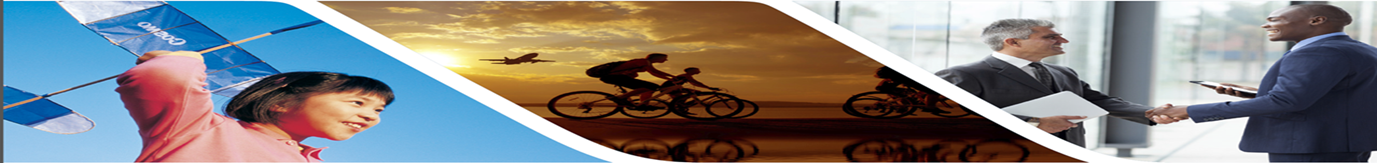 10
Capital Area Airspace: FAA Efforts, LAZIR-B
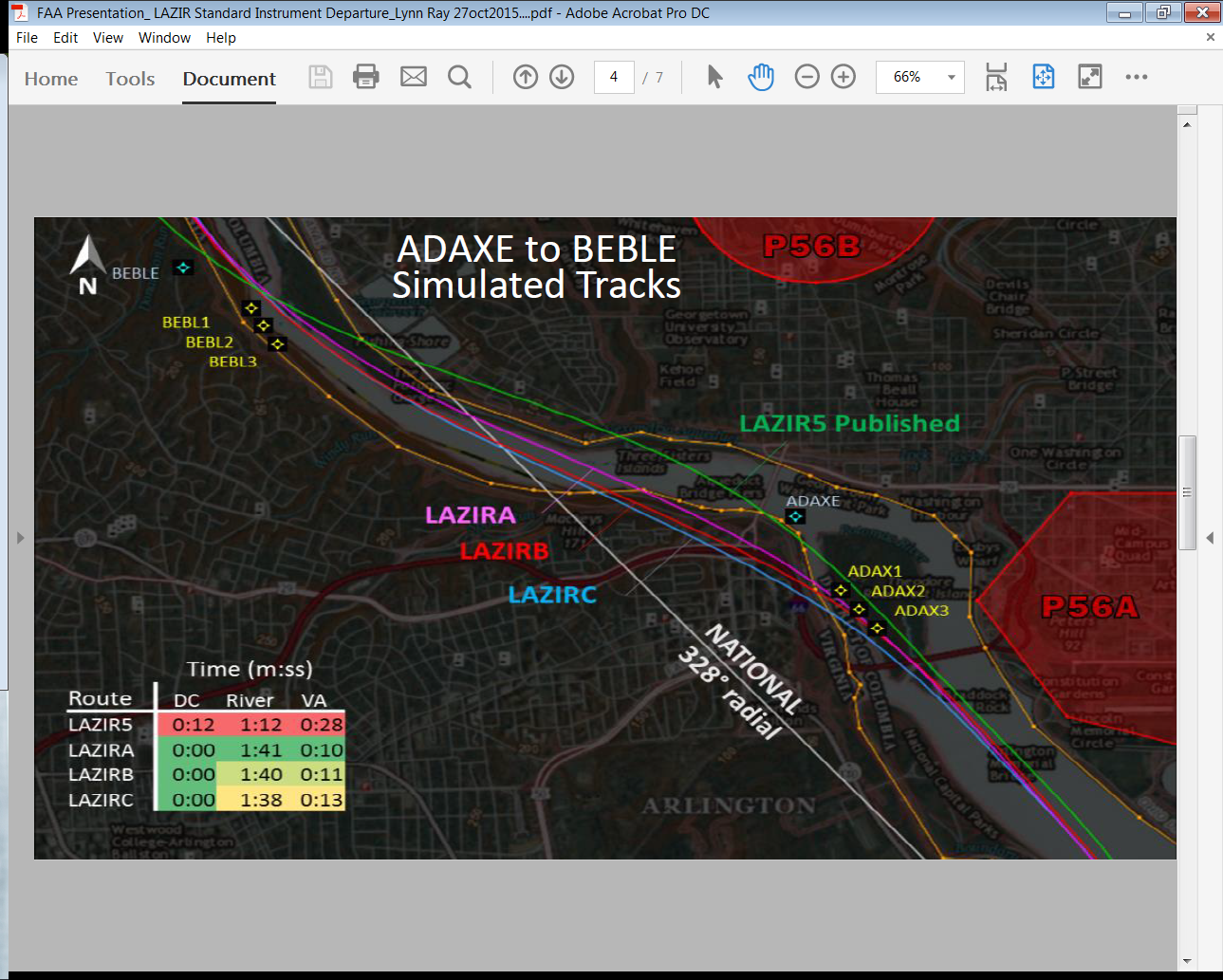 11
Capital Area Airspace: FAA Efforts, North Flow Departures
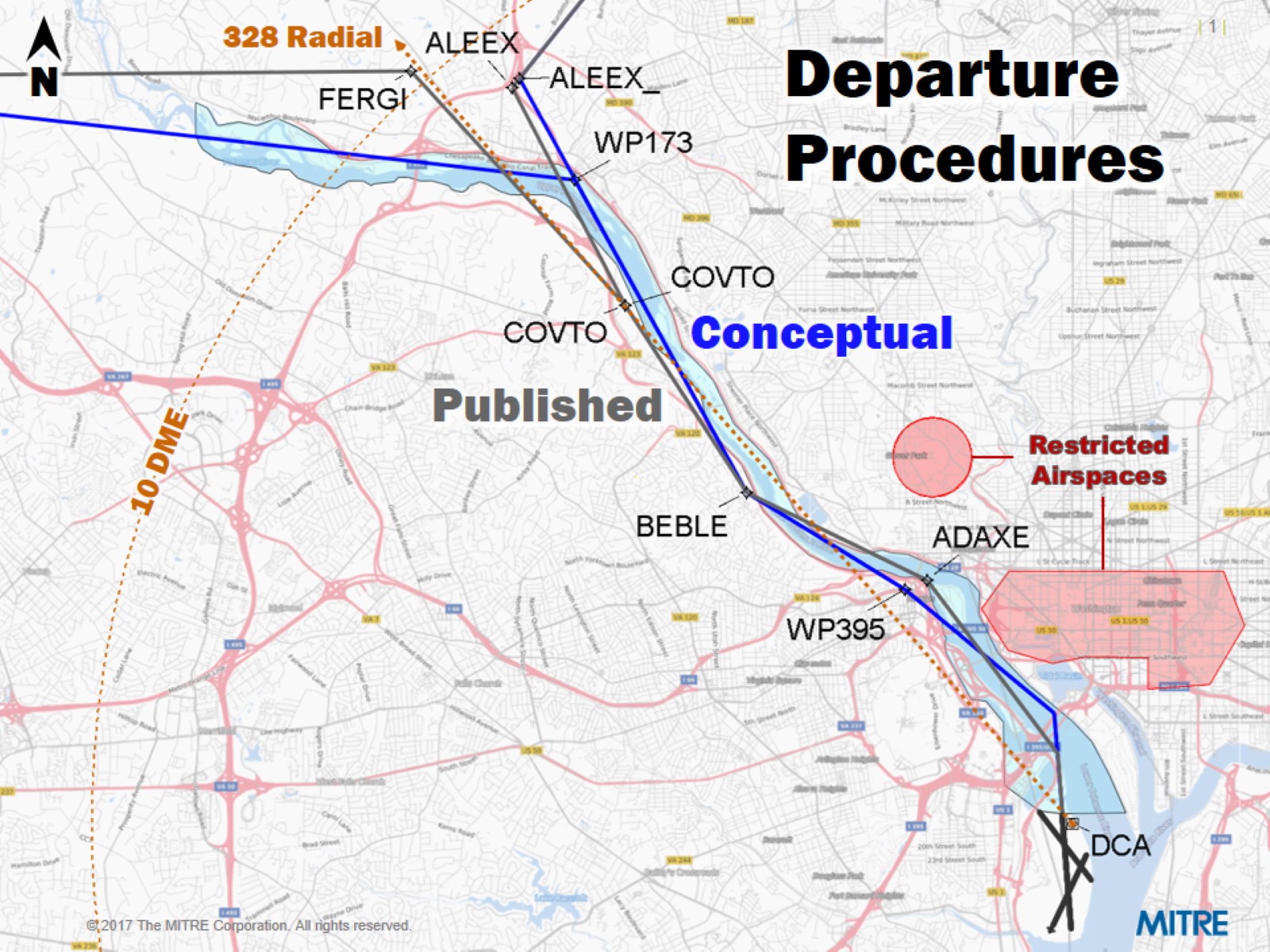 Most recently, the FAA presented this notional design with the idea of increasing time over water. 
At this time, there is no agreement from the WG regarding the proposal.
The FAA is waiting for feedback from the WG before proceeding.
12
Capital Area Airspace: FAA Efforts, RNAV GPS 19 Arrival
Concept was to use advance technology to increase time over water 
Purple is an existing procedure
Green is notional design
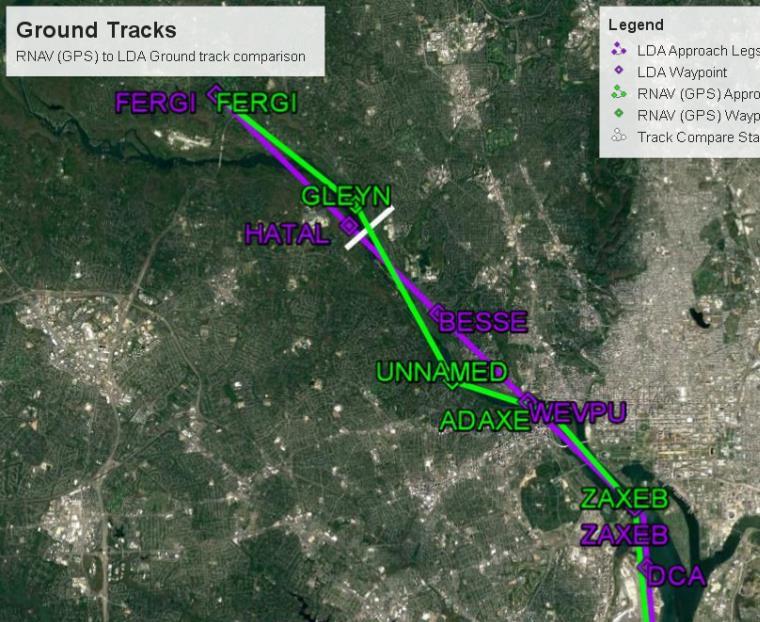 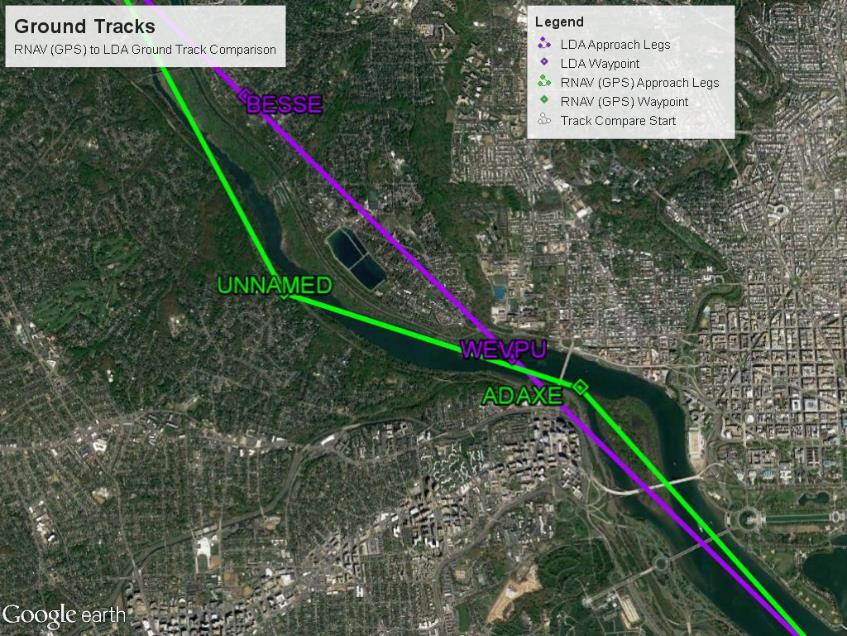 Full notional RNAV GPS 19
Cut-away to emphasize path over water
13
Capital Area Airspace: DCA Notional Designs
14
Capital Area Airspace Pros & Cons of Notional Designs
Pro
15
Additional Requested Changes
BWI
TERPZ: Community’s desire to disperse tracks
33L Arrivals: Concerns about aircraft direct SPLAT

IAD
Approval of Triple Simultaneous Approaches
16
Potential Changes: BWI Concepts
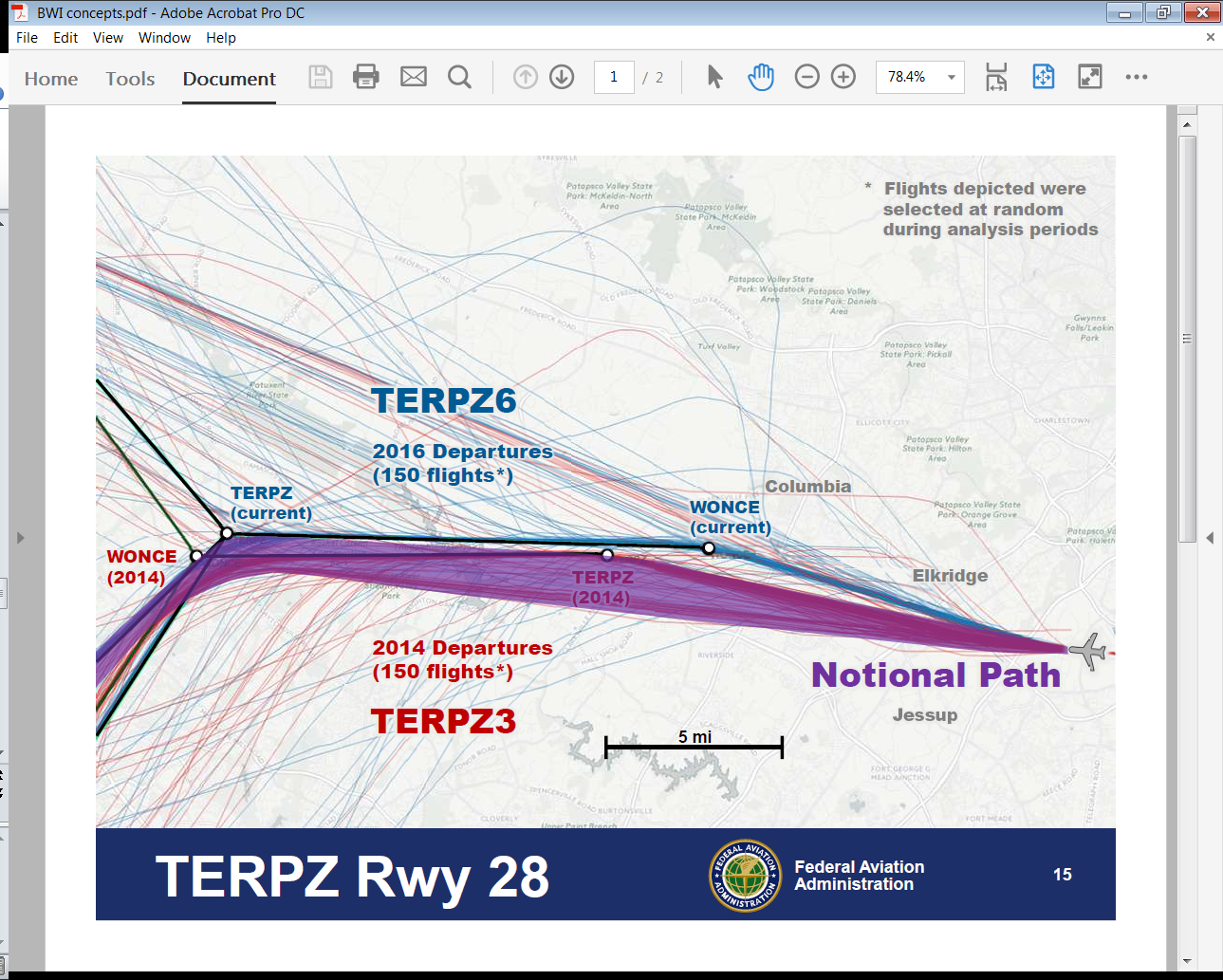 17
Potential Changes: BWI Concepts
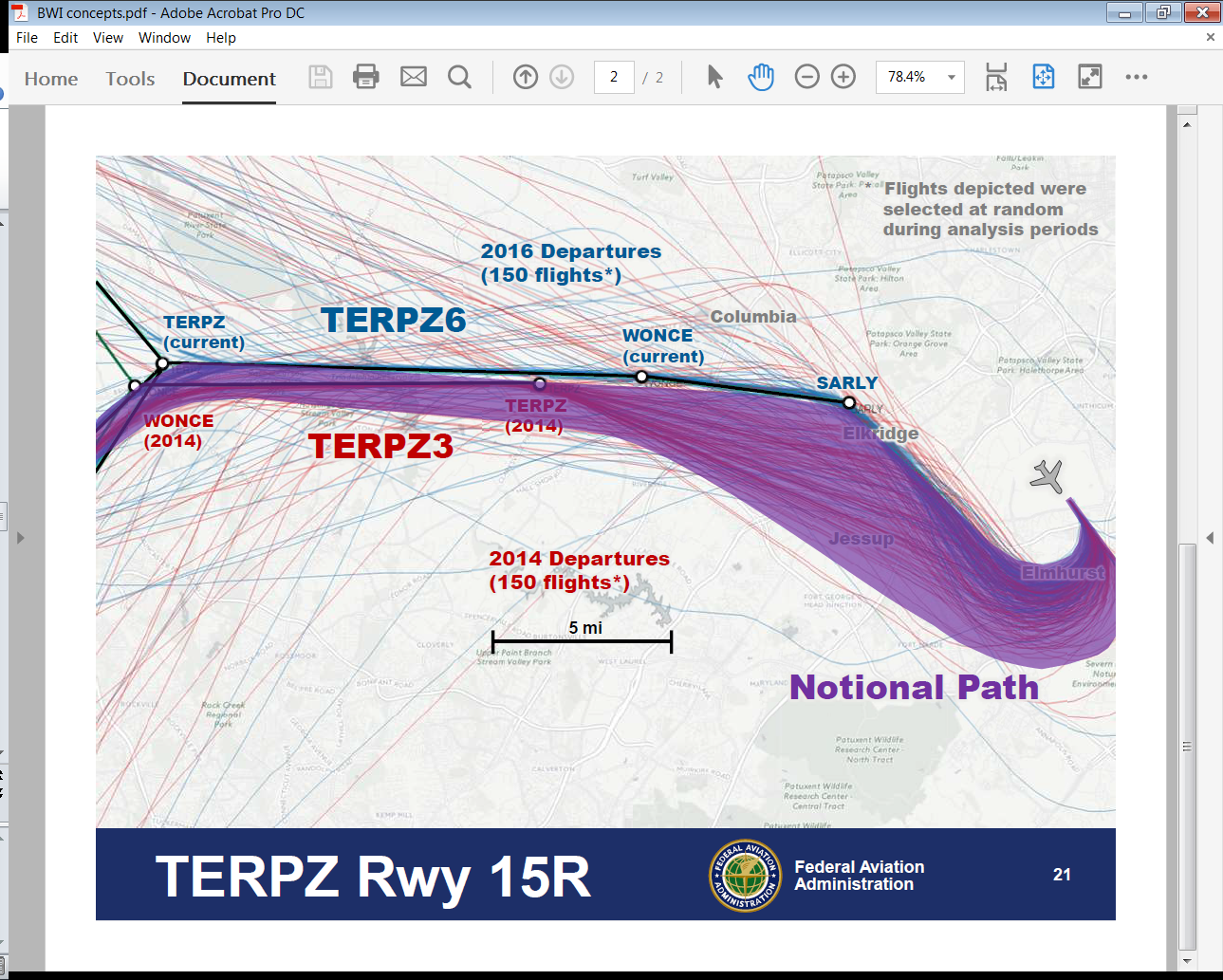 18
Potential Changes: BWI Concepts
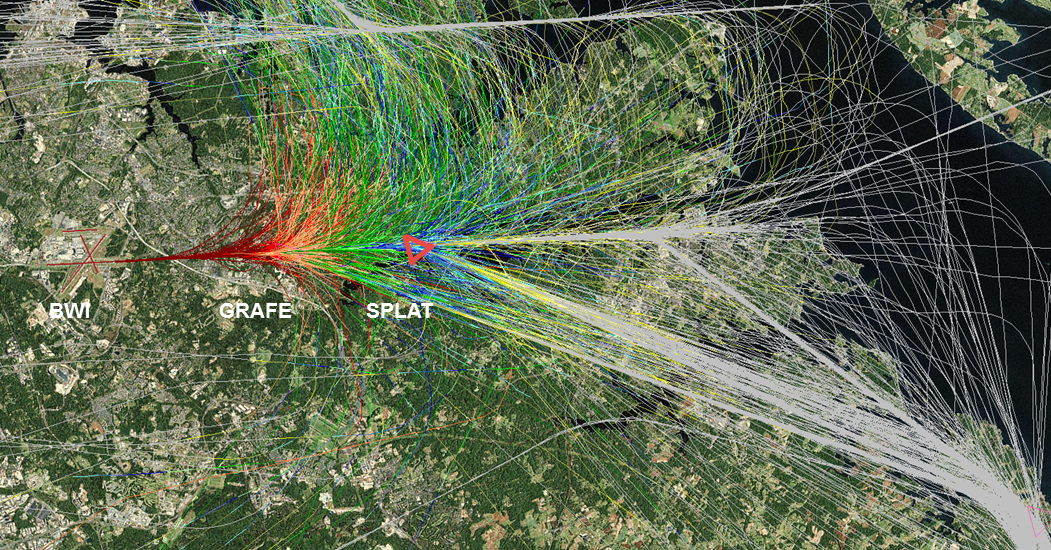 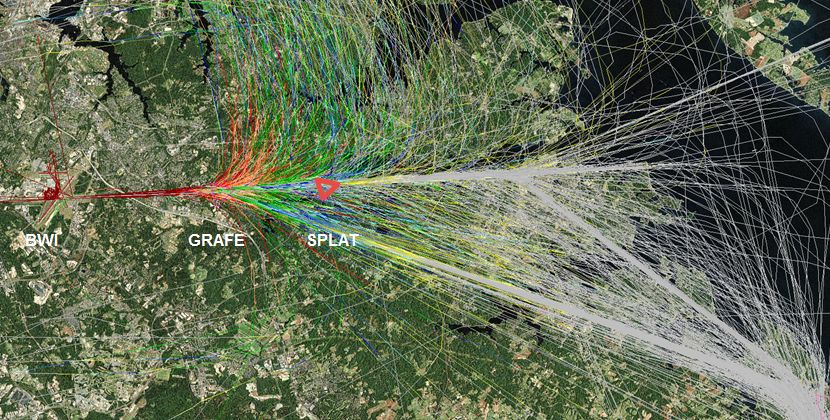 19
Potential Changes: IAD Concept
Triple Simultaneous Independent Instrument Approach Procedures (IAPs)
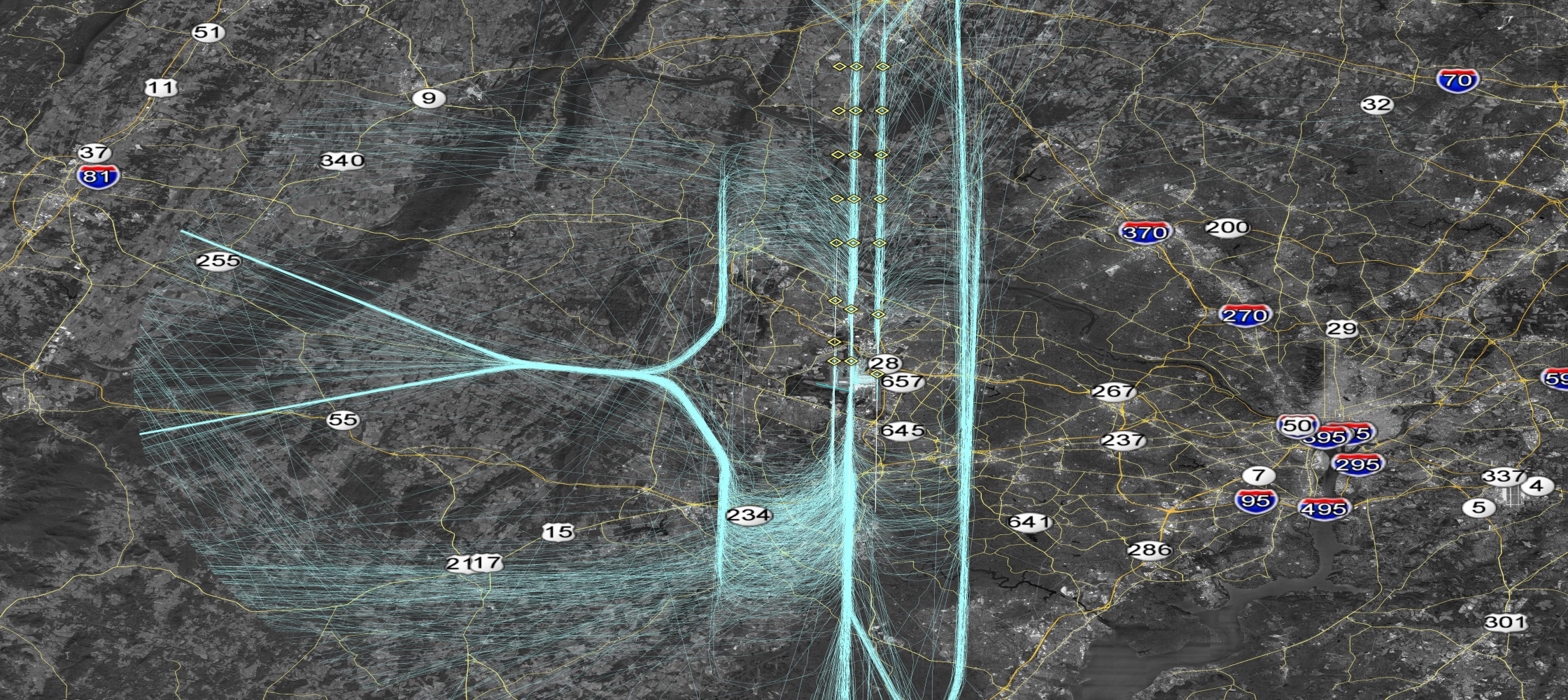 20
Capital Area Airspace: Re-cap
Overview of District of Columbia (DC) Airspace

Community Outreach

Public Concerns FAA Has Been Asked to Address

The Role of the FAA

Capital Area Airspace: FAA Update
21
Questions?
22